Addressing depression in Muslim communities:Religious activation
Ghazala Mir
Shaista Meer
Leeds Institute of Health Sciences
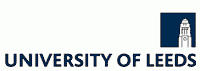 Incorporating religious activity in  therapy
Benefits recognised but ‘comfort zone’ issues for therapists :
Familiarity/knowledge of Islam
Knowing less than the client/could be seen as patronising
Fit with own identity/beliefs about religion
Worries about ‘preaching’/imposing on those who are not religious/inducing guilt
Not normal practice/part of training
BA/Islam parallels
Resilience
Active response to the risk of harm
Discouraging self-criticism or low self-esteem
sadness and grief are as normal responses to difficult life events
being active
spend time on self
discourage extremism / obsessive behaviour
Stigma unjustified
Reframe experience
not abnormal or ‘mad’
don’t  just rely on God
congruence between  beliefs and actions
Reframe relationships
positive outlook
think positively about self
refocusing thoughts
look after self physically.
Develop meaning  in life
Hope
feel less alone
small changes can have a major influence
encourage interaction with others
positive ways of thinking
Reduce isolation
Incorporating religious activity in  therapy
Client  self-help booklet – a supportive tool
Familiar and valued framework of relevant Islamic teachings that promote positive religious coping.
Means of developing own knowledge for therapists – don’t have to believe the teachings, just that they can help the client
Action points for the client linked to relevant Quranic verses and Hadith
Enthusiastically received by service users/appreciated but those in pilot wanted more link to therapy
Should not be offered to everyone or before values assessment/should not close down other approaches
Introducing the client booklet
Offering as a resource/not imposing or ‘preaching’

Allowing choice
More detailed discussion

Own role/identity Extent of  religious activation wanted

Need for religious advice/instruction/ motivation
“The people who developed this therapy have produced a self-help booklet for clients which contains Islamic teachings that you might find helpful.  I wondered if you would be interested in looking at this for your homework this week?"
“How helpful do you think the self-help book is?”  
“Were there any parts of it that you thought could support the goals you want to achieve?” 
“How would you feel about my supporting you to work through the booklet when we meet and think about how it could help you become more active?”
“Would it be helpful to involve someone with in-depth religious knowledge to support you to work through the booklet?”
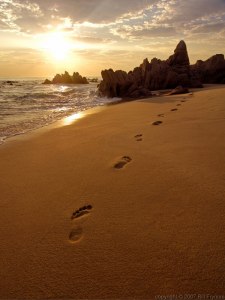 Depression as a normal responseAchievable goals, being active
At the death of his son, Ibrahim,  the Prophet wept and said, “The eyes shed tears and the heart is grieved, and we will not say except what pleases our Lord. O Ibrahim!  Indeed we are grieved by your separation.”

The Prophet (pbuh) was asked: 'Which deed is most beloved to Allah?' He said, ' The one that is done regularly, even if it is little.‘

“Islam means: that you should testify that there is no god but Allah and that Muhammad (pbuh) is Allah's Messenger; that you should observe the prayer; pay the Zakat (tax on wealth); fast during Ramadan, and make the pilgrimage to the House if you are able to go there”

 ”Allah does not change people’s condition unless they change their inner selves"
Connecting with others, reducing isolation
“And spend in charity for the good of your own selves: for such as are saved from their own greed, it is they who shall reach a happy state.”

“The Prophet also said: "Every act of goodness is charity.“

Action points:  Giving charity can be done in all sorts of ways, for example, smiling at someone or using your time to help others.

Going to Jum’ah (Friday) prayer can help you feel part of the community and be in the company of others who practice their faith
Dealing with unhelpful thoughts
Remembering God (dhikr)
"Allah has ninety-nine names, i.e. one-hundred minus one, and whoever knows them will go to Paradise." 
 “Allah says ‘I am as My servant thinks I am. I am with him when he makes mention of Me. If he makes mention of Me to himself, I make mention of him to Myself; and if he makes mention of Me in an assembly, I make mention of him in an assembly better than it. And if he draws near to Me an arm's length, I draw near to him a fathom's length. And if he comes to Me walking, I go to him at speed.’” 
“whoever reads the following verse when he rises in the morning will be protected...until he retires in the evening, and whoever says it when retiring in the evening will be protected from then until he rises in the morning”.   
“gain strength by worshipping in the mornings, and during the last hours of the nights”

Ihsan “means that you should worship Allah as though you see Him, for though you do not see Him He most certainly sees you.”
Examples of religious activation
identifying actions from the self-help booklet
reading the Qur’an/listening to recitation
 daily prayers, congregational prayers
 praying and asking others to pray for you
remembrance of God (dhikr)
attending study circles
seeking out/researching relevant religious teachings
Giving charity/helping others in need

Clients preferences may vary – suggestions for some, explore priorities more with others
Review what, where, when and with whom the activities will take place
Community resources
Experts in Islamic teachings 
  Refer clients  for advice/guidance on religious questions 
  Potential for collaboration/involvement in therapy
  Groups offering religious instruction 
Social groups and adult education classes
Reducing isolation
Feeling ‘normal’ 
Alternative practitioners
Often accessed to deal with supernatural issues
Potential for collaboration
Avoid referring to those who charge